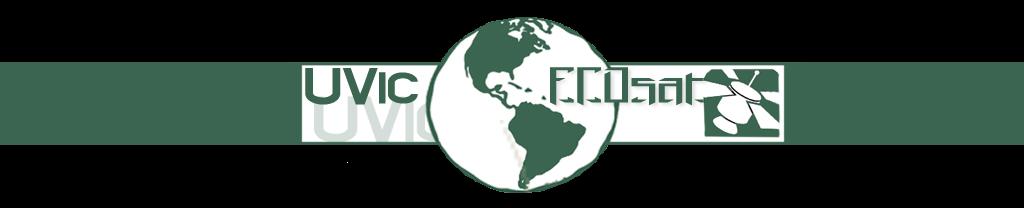 Component Selection and PCB Fabrication
Supervisor: Dr. Peter Driessen
Presenter: Justin Curran
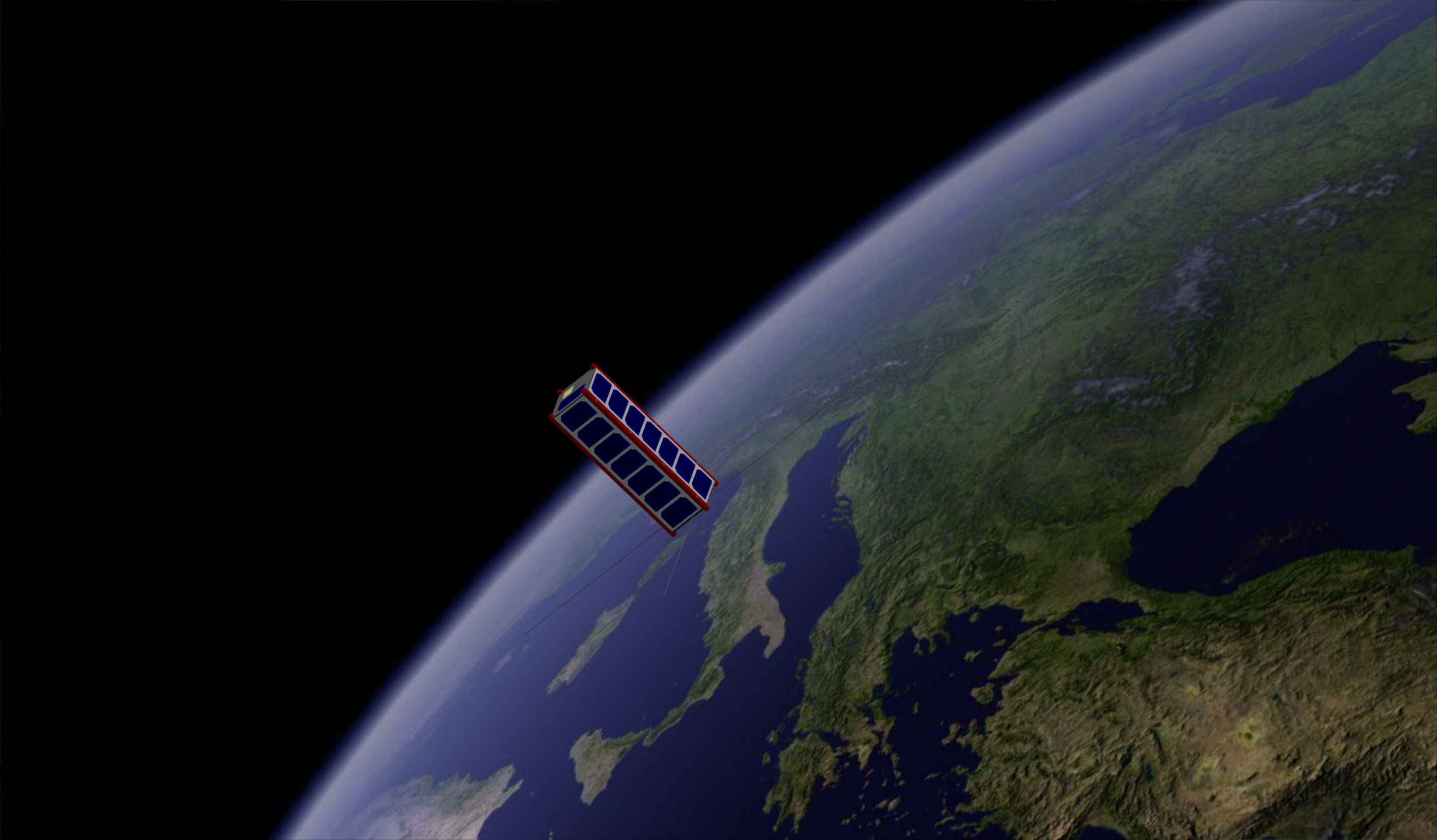 [Speaker Notes: Talk about satellite and team structure]
NanoSatellites
Within nanosatellites, there are a set of standard sizes for ‘cubesats’:`
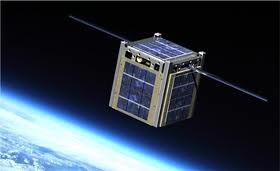 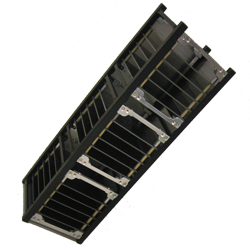 [Speaker Notes: Small form factor 
tight packing density
Limited configurations]
Problem Description
Whisker growth (heightened probability in vacuum)
Primary concern when using pure Tin, Zinc, Cadmium, or Silver
 Growth mechanism not well understood or proven
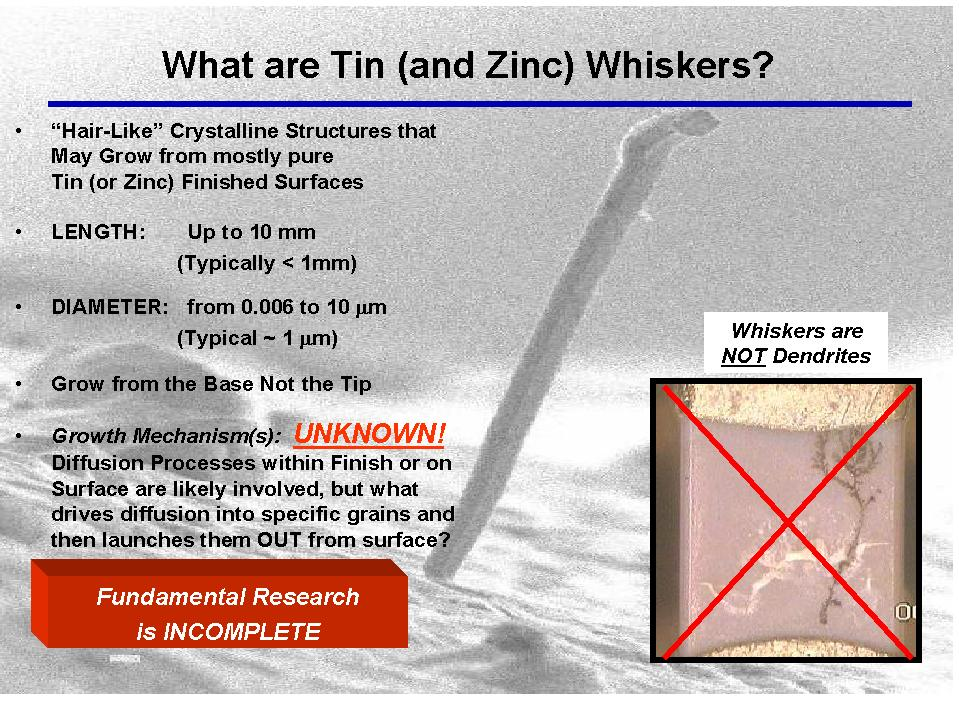 [Speaker Notes: tin alloys, zinc, cadmium, indium, antimony, silver among others 

Dendrites are surface growth due to electrochemical migration in the plane of the material]
Problem Mitigation
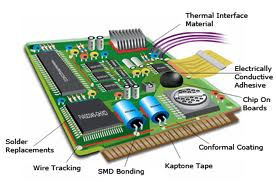 Single solution is not possible since the mechanism is not well understood

Multi prong approach to problem mitigation

Component Selection Criteria
Hot Solder dipping
Silicone Conformal Coating final PCB
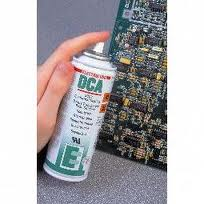 Component Selection
Complex problem many attributes to mitigate and optimize
Plating material
Operating temperature
Package form factor
Material composition
Off gassing Characteristics
Not Limited to IC’s
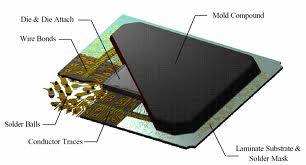 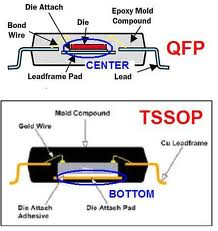 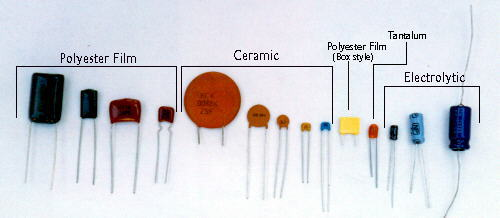 Hot Solder Dipping
Completely resolves Whisker problem


Disadvantages
Time Consuming
Not Available on Campus
Induces thermal shock on ICs
Not all packages can be dipped
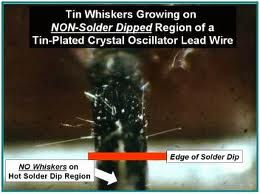 Conformal Coating
Conformal coating is not a guaranteed solution









However it does mitigate the issue and helps impede the growth
Can be performed on campus
Requires little preperation
Performed with minimal equipment
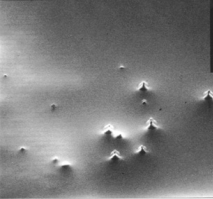 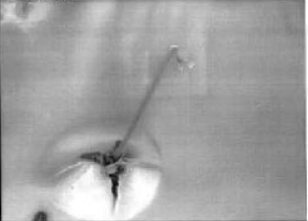 Critical Subsystems
[Speaker Notes: Unrestricted GPS,
Very sensitive Magnetometers

Power good signal
Power regulator enable]
PCB Design and Fabrication
Design complications mitigated through the use of templates
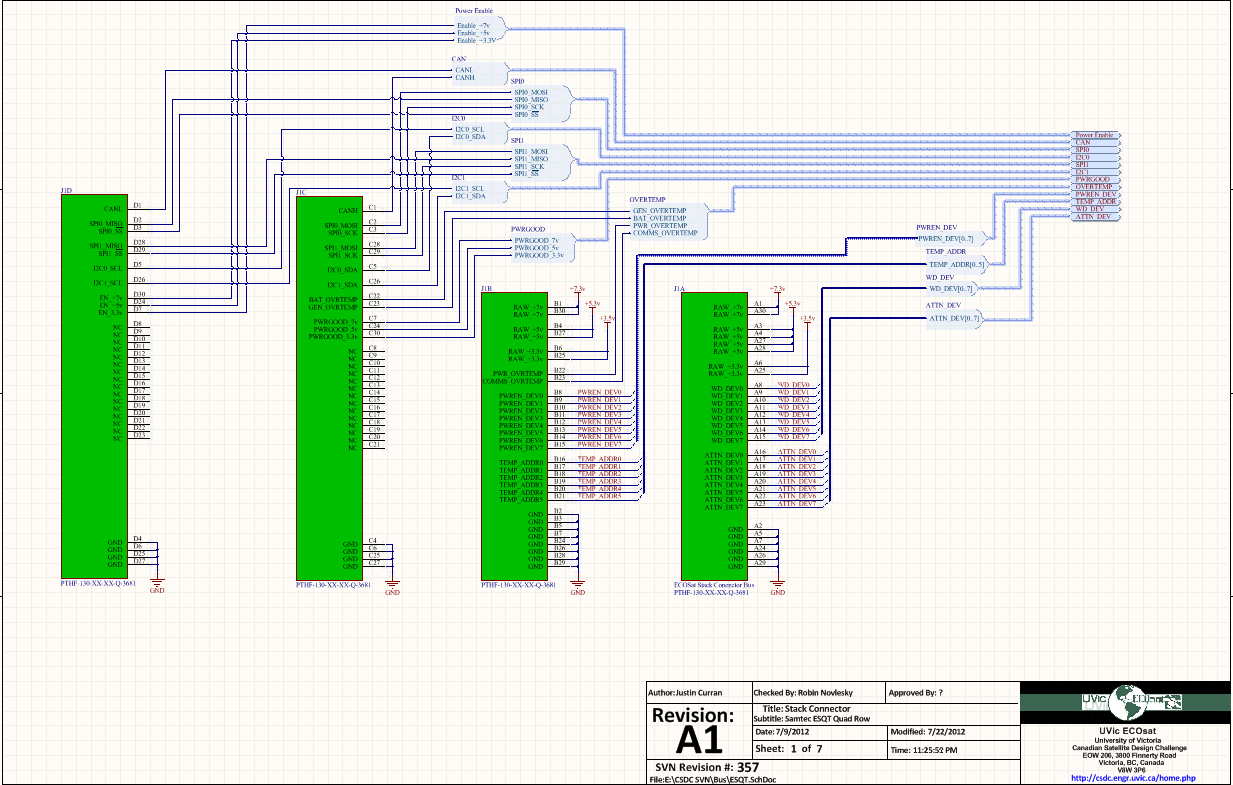 PCB Design and Fabrication
PCB templates to guarantee alignment during final assembly
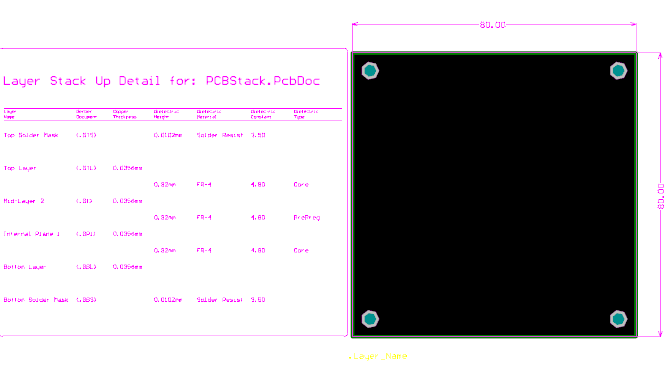 PCB Design and Fabrication
Power Regulation Board
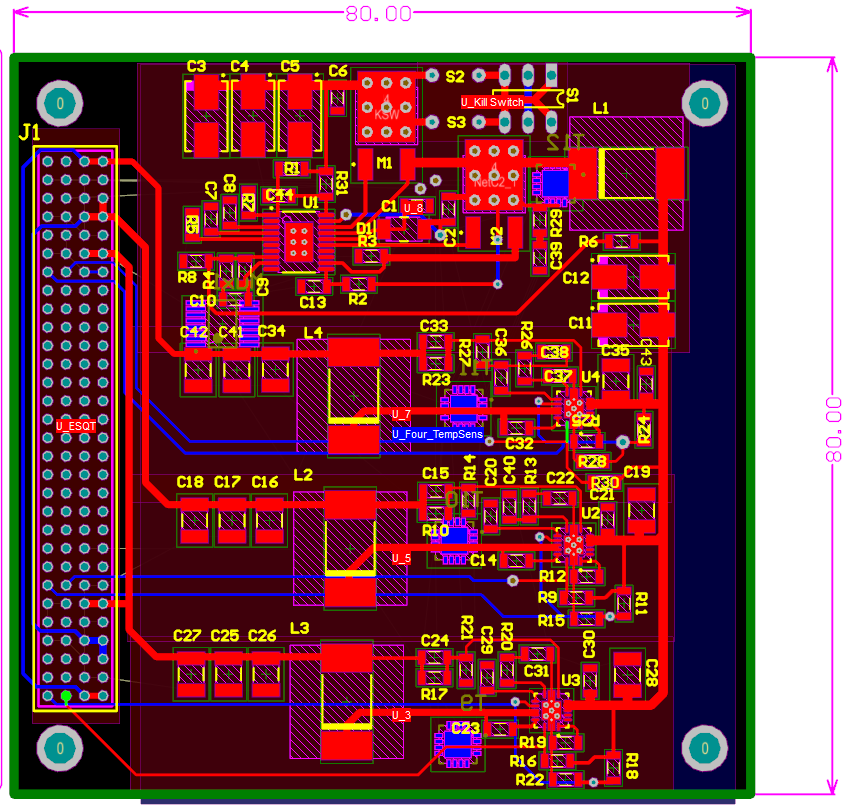 PCB Design and Fabrication
Battery PCB
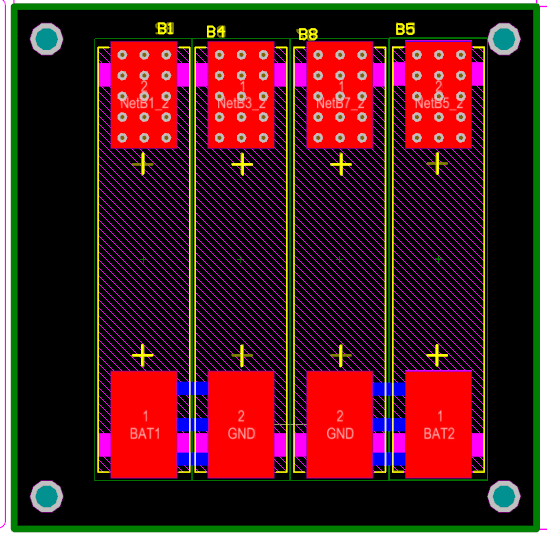 PCB Design and Fabrication
Boards designs to be completed
Attitude Determination and Control System
With GPS adapter interface
Battery Charging board
Maximum Power Point Tracker
Magnetorquer with drive circuitry
Digital RF Communication Board
Half board for Payload Storage and Communication Interfacing
Special Thanks to our Sponsors
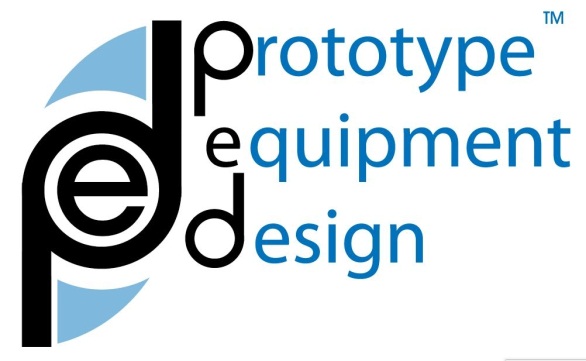 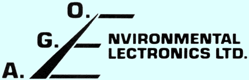 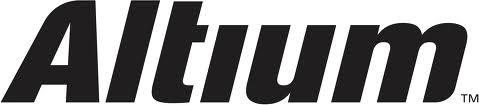 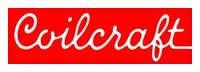 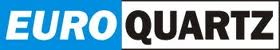 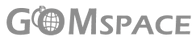 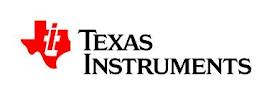 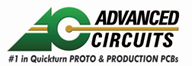 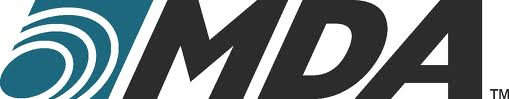 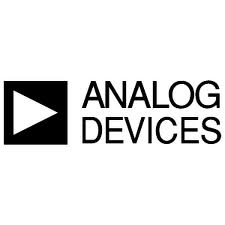 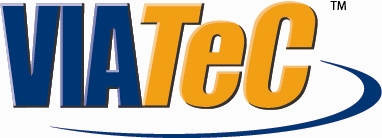 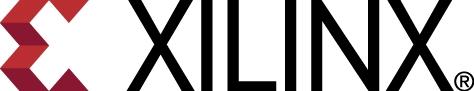 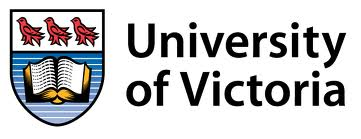 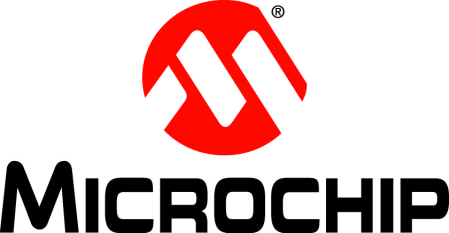 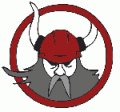 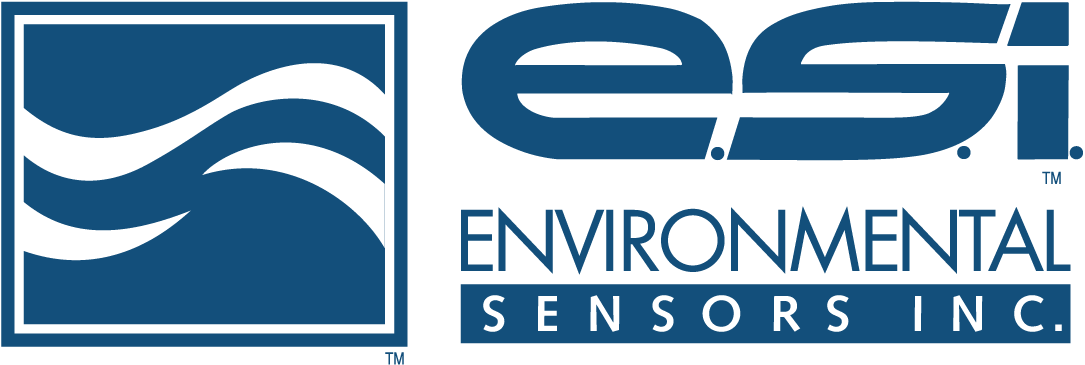 Questions?
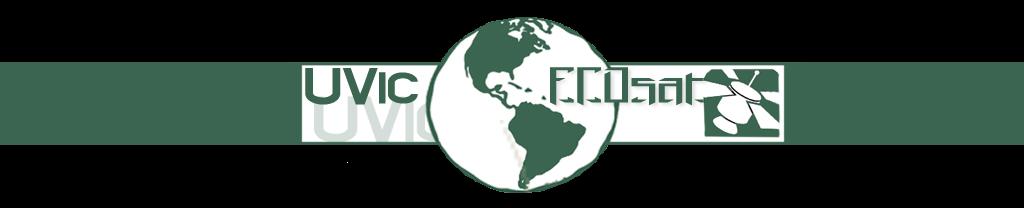 Check us out at csdc.engr.uvic.ca
Or email jtcurran@uvic.ca